ITEC397 Macro Coding
03 –Modules, Functıons and Subroutınes
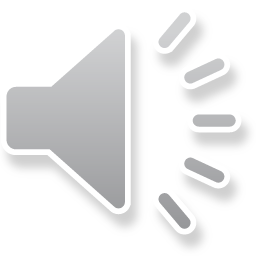 2
Modules
Modules are code sheets that are specific to your application. 
They are not fired off directly by events on the spreadsheet, such as a new worksheet being added or a workbook being closed, but have to be called directly. 
They are a means of creating procedures in a general manner, rather than specifically running in an object like a workbook or worksheet.
You can call them in a number of ways:
3
Modules
Use a custom menu command or a custom toolbar command (will be seen in Chapter 11) for more on customizing toolbars.
Insert a VBA control from the Control toolbox into the spreadsheet directly and attach your code to this; for example, you might enter code for a user’s actions on a command button or a combo box.
Click the Developer item in the menu bar and then click the Macros icon in the Code control of the Ribbon (left-hand side of ribbon). Select the macro name from the list and click Run. 
However, for a professional application this is not recommended.
4
Modules
Run the code from a UserForm (Will be seen in Chapter 9), which can be used by the user to make selections and pick options. When the user clicks the OK button on the form, your macro runs and picks up the user preferences.
Call your code from another macro. Code can form subroutines or functions that can then be used within other macros written on the same spreadsheet (Example application will be done at the labwork). 
Write your code as a function and call it directly by inserting the function into a cell (Example will be done at the labwork).
Click directly on your code and press F5. This is for development work only. For example, if you are working on a subroutine in isolation, you may wish to run it only to see how it works.
5
Modules
A VBA project normally uses at least one module to store the necessary functions and subroutines known as procedures. 
To insert a new module, simply select Insert | Module from the VBE menu, and the new module will appear. 
Note that this contains only a general area initially. 
There are no events on it, as there were on the workbook and worksheet code sheets.
You can enter subroutines or functions here and make them public or private.
6
Modules
If the code is private, it can only be used in the current workbook where it resides. 
If it is public, it can be used by any other procedure in any other module in the workbook. 
If you have a subroutine that you do not want to be used elsewhere in the code, make the subroutine private. 
The default is always public.
7
Modules
Subroutines
A subroutine is a piece of code that performs a set of actions or calculations or a combination of the two. 
It can form a “building block” within a program and may sometimes need to be repeated. 
The programmer may write a subroutine only once, and it can be called from anywhere within the program as many times as needed. 
However, it does not directly return a value.
8
Modules
Subroutines
It is called by inserting a Call instruction into the code, as shown here:
Sub Main()
		Call MySub 'Calls another macro/procedure called MySub
End Sub
You do not have to use the word Call to use the subroutine MySub. The following example also works:
Sub Main()
		MySub 'Calls another macro/procedure called MySub
End Sub
9
Modules
Functions
A function is exactly like a subroutine except that it returns a value. 
Functions start with Function (instead of Sub) and end with End Function (instead of End Sub).
A functions should be called by using a variable, to accept the return value:
		x=Now()
10
Modules
Functions
You cannot use the Excel formula functions, but many of them are already built into VBA as part of the language.
Functions that you write can be used within spreadsheet formulas.
Both subroutines and functions can have parameters or values passed to them. 
These are passed inside parentheses
11
Writing a Simple Subroutine
A subroutine is different from a function in that it does not return anything directly and so cannot be used directly in the spreadsheet the way a function can. 
A subroutine is usually a building block that forms a piece of code that is going to be called many times, possibly from different points within your program. 
This is one of the great flexibilities of a subroutine.
12
Writing a Simple Subroutine
You can still pass parameters to it, but these are used internally within the code itself.
Click back to Module1 and add the following code:
Sub Display(target)
MsgBox target
End Sub
Note that this subroutine has an argument parameter for a variable called target. 
This is because you are going to call the subroutine from another procedure and pass a variable across.
13
Writing a Simple Subroutine
A line is drawn to separate off the new subroutine, and the subroutine that you have written is automatically added to the drop-down in the top-left corner. 
Click the This Workbook object and return to the initial Hello World example from Chapter 1. 
On the Workbook_Newsheet event, add the following code:
Private Sub Workbook_NewSheet(ByVal Sh As Object)
'MsgBox "Hello World"
x = 3 * 5
MsgBox x
Call Display("my subroutine")
End Sub
14
Writing a Simple Subroutine
Now, enter the Excel worksheet window and insert a new worksheet.
You will see the message box showing 15 followed by a message box showing “my subroutine.”
The Call command calls your subroutine and passes any required parameters to it. 
It then executes the code in the subroutine and returns to the next instruction following the Call statement. 
In this particular case, it passes the string “my subroutine” into the variable called target.
15
Writing a Simple Subroutine
If the subroutine that you have written does not use parameters (arguments), you can run it from the code page by selecting Run | Run Sub/UserForm from the VBE (Visual Basic Editor) menu, pressing F5, or clicking the Run symbol on the toolbar. 
The cursor must be on the subroutine you intend to run. This is a useful way of testing the code you have written and seeing if there are any bugs in it.
16
Writing a Simple Subroutine
Subroutines are a useful way of breaking large projects down into manageable pieces so that you do not end up with enormous, cumbersome routines. 
It is far easier to break a problem into constituent parts and work separately on each section, making sure you get that section working properly before moving onto other parts.
17
Writing a Simple Function
Function Multiply(a, b)
		Multiply = a * b
End Function
Notice that the function needs to be entered on to a module that you have inserted and not a module belonging to a worksheet or workbook.
The header introduces two parameters, a and b, by showing them in parentheses after the title of the function. 
A comma separates the two arguments.
18
Writing a Simple Function
These arguments represent the two numbers to be multiplied—they could be called anything, as long as the variable name is consistent throughout the function.
The name of the function is Multiply, and this is used as a variable to return the answer.
This is the only way to return the answer back to the routine that called the function.
19
Writing a Simple Function
Note that the name of the function now appears in the drop-down on the top right of the code window. 
This is because it is now an official function within both your VBA code and Excel.
You can now use this function in two ways: 
By calling it directly on the spreadsheet as a function 
By using it within your VBA code.
20
Writing a Simple Function
To call it directly on the spreadsheet, you do so in the same way that you would use any other function—for example, SUM. That’s right, you have just written your first practical extension to Excel, and it’s all your own work!
Click the spreadsheet and enter =multiply(3,4) into a cell.
The answer 12 will appear in the cell. 
The second way is explained on the slides 12 nd 13.
21
Public and Private Functions and Subroutines
VBA allows you to define your functions or subroutines as public or private.
Private Sub PrivateSub()
End Sub
Any subroutines or functions that you create are public by default. 
This means that they can be used throughout the modules within your application, and spreadsheet users will find the subroutines available as macros by clicking Developer in the menu bar and then clicking the Macros icon in the Code control of the ribbon (left-hand side).
22
Public and Private Functions and Subroutines
They will also be able to access public functions in your code and will see them listed in the User Defined section if they click Formulas in the menu bar and then click Insert Function in the Function Library control of the ribbon (left hand).
There is one exception to this: UserForms. 
UserForms represent dialog forms and have their own modules. 
A public subroutine or function on a UserForm can be called from other modules within your code by referencing the form object—for example, UserForm1.MysubRoutine—but it will not appear in the macro or function list on the spreadsheet, and any function written on a UserForm cannot be used on the spreadsheet itself.
23
Argument Data Types
When you specify arguments for a procedure, they always default to Variant, which is the default variable type in VBA. 
You can also declare your parameters as other data types.
The advantage of declaring with data types is that they introduce a discipline to your code in terms of what information the procedure is looking for. 
If you do not specify a type but use the default Variant, then your procedure will accept anything, be it a number or a string.
Function Myfunction(Target as String)
This can also be useful if you are writing a custom spreadsheet function. 
When users enter your function into a cell, they must give the parameters according to the data type specified.
24
Argument Data Types
Optional Arguments
You can make specific arguments optional by using the Optional keyword:
Function Myfunction (Target as String, Optional Flag as Integer)
In this example, the user has to specify the parameter Target as a string, but the parameter Flag will appear with square brackets around it and need not be specified. 
All optional parameters must come after the required ones.
25
Argument Data Types
Passing Arguments by Value
You can also use the ByVal or ByRef keyword to define how parameters are passed to your procedure. 
The important distinction is that ByVal takes a copy of the variable that is being passed and does not alter the original value of the variable within the subroutine or function.
Function MyFunction (ByVal Target as String)
ByRef uses the original variable itself and any changes to the value that are made within the subroutine or function reflect through the entire scope of the variable (Just like using pointer in C language).
Function Adjust(ByRef Target as Integer)
26
Argument Data Types
Passing Arguments by Value
x = 100
z = Adjust(x)
Function Adjust(ByRef Target as Integer)
The variable x will be modified by what is going on within the function Adjust. However, if you pass by value, as shown here, only a copy of the variable is passed to the procedure:
x = 100
z = Adjust(x)
Function Adjust(ByVal Target as Integer)
If the procedure changes this value, the change affects only the copy and not the variable itself. The variable x will always keep its value of 100.